[kɔmunikaˈt͡si̯oːn]
Polnische Redewendungen
Was bedeutet … ?
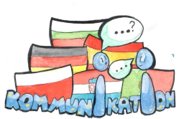 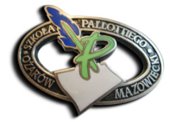 Das 5. Treffen in Pleven - Bulgarien - 21.-26.02.2022 - C5
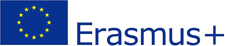 vom Weihnachtsbaum runterfallen
Das bedeutet: langwelige Weihnachten - A
Das  bedeutet, dass jemand nicht weiß, worum es geht - B
Das bedeutet, dass jemand  sehr langwelig ist  und viele Probleme macht - C
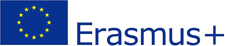 sich wie kahle Pferde kennen
Das bedeutet: Pferde mögen - A
Das bedeutet: viele kahle Menschen kennen - B
Das bedeutet: sich sehr gut kennen - C
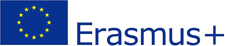 Birnen auf der Weide versprechen
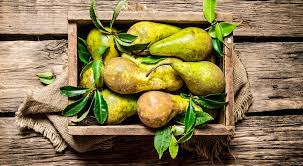 Das bedeutet: der Garten ist sehr schön - A
Das bedeutet: unmögliche Sachen versprechen - B
Das bedeutet: die Birnen mögen - C
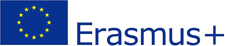 sich mit einer Hacke in die Sonne wagen
Das bedeutet:  jemand macht etwas, was zu schwer für ihn ist - A
Das bedeutet: es ist sehr warm und die Sonne scheint - B
Das bedeutet: du magst die Sonne nicht - C
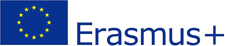 Vielen Dank für eure Aufmerksamkeit!
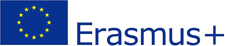 Die Unterstützung der Europäischen Kommission bei der Erstellung dieser Veröffentlichung stellt keine Billigung des Inhalts dar, der nur die Ansichten der Autoren widerspiegelt, und die Kommission kann nicht für die Verwendung der darin enthaltenen Informationen verantwortlich gemacht werden.​
Quellen:
Google Grafik
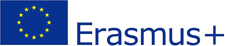